антисептики
Профессиональная защита древесины
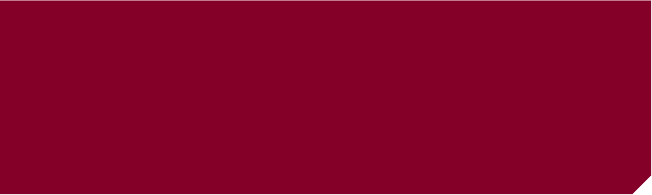 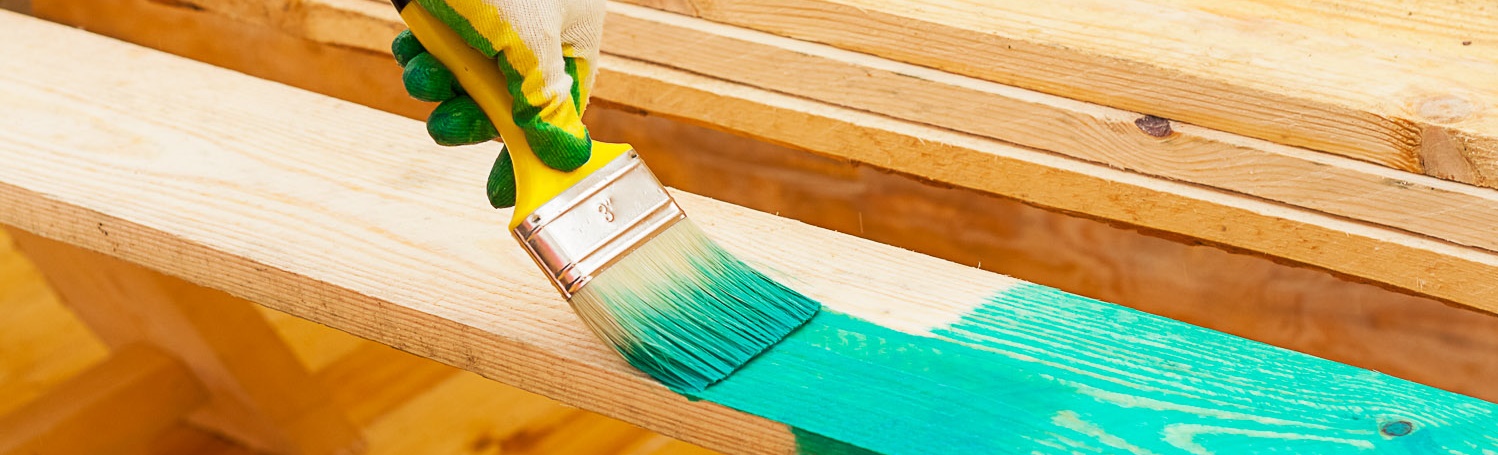 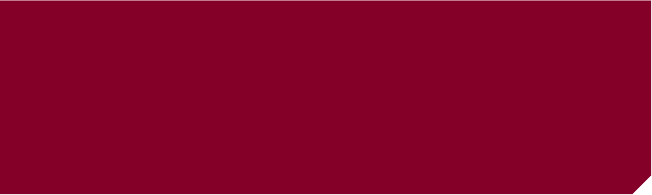 Антисептики от ТехноНИКОЛЬ – это защитные составы нового поколения. Они объединяют в себе весь современный опыт производства защитных составов и мировые научные достижения в этой сфере.В производстве используются только современные материалы и сырье ведущих мировых химических концернов, отвечающее самым высоким экостандартам.
ЗНАНИЕ.ОПЫТ.МАСТЕРСТВО
WWW.SHINGLAS.RU
Содержание
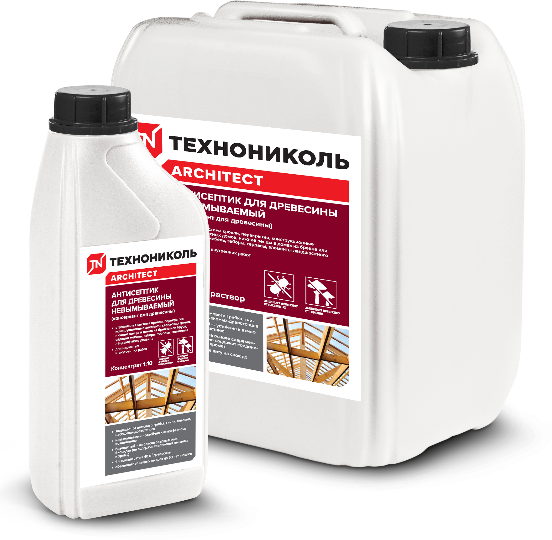 1
Антисептик для древесины невымываемый, концентрат и готовый раствор
Сфера применения
Преимущества
Способ нанесения, расход
Форма выпуска
Меры предосторожности
Хранение и транспортировка
Срок хранения
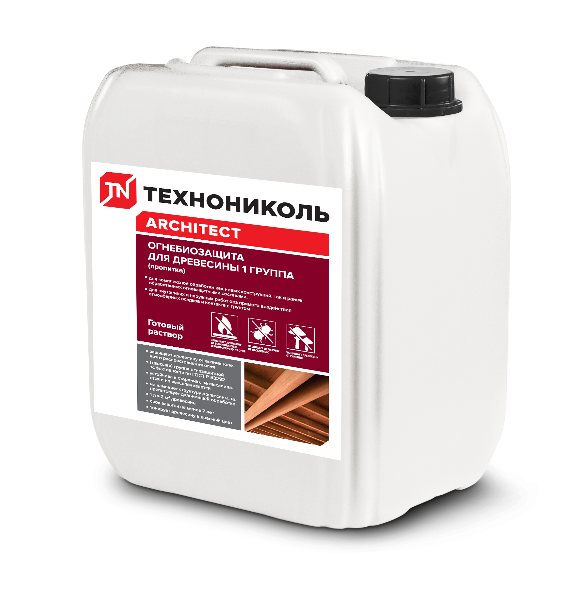 2
ОГНЕБИОЗАЩИТА (готовый раствор)
Сфера применения
Преимущества
Способ нанесения, расход
Форма выпуска
Меры предосторожности
Хранение и транспортировка
Срок хранения
Знание. Опыт. Мастерство.
28/02/18
3
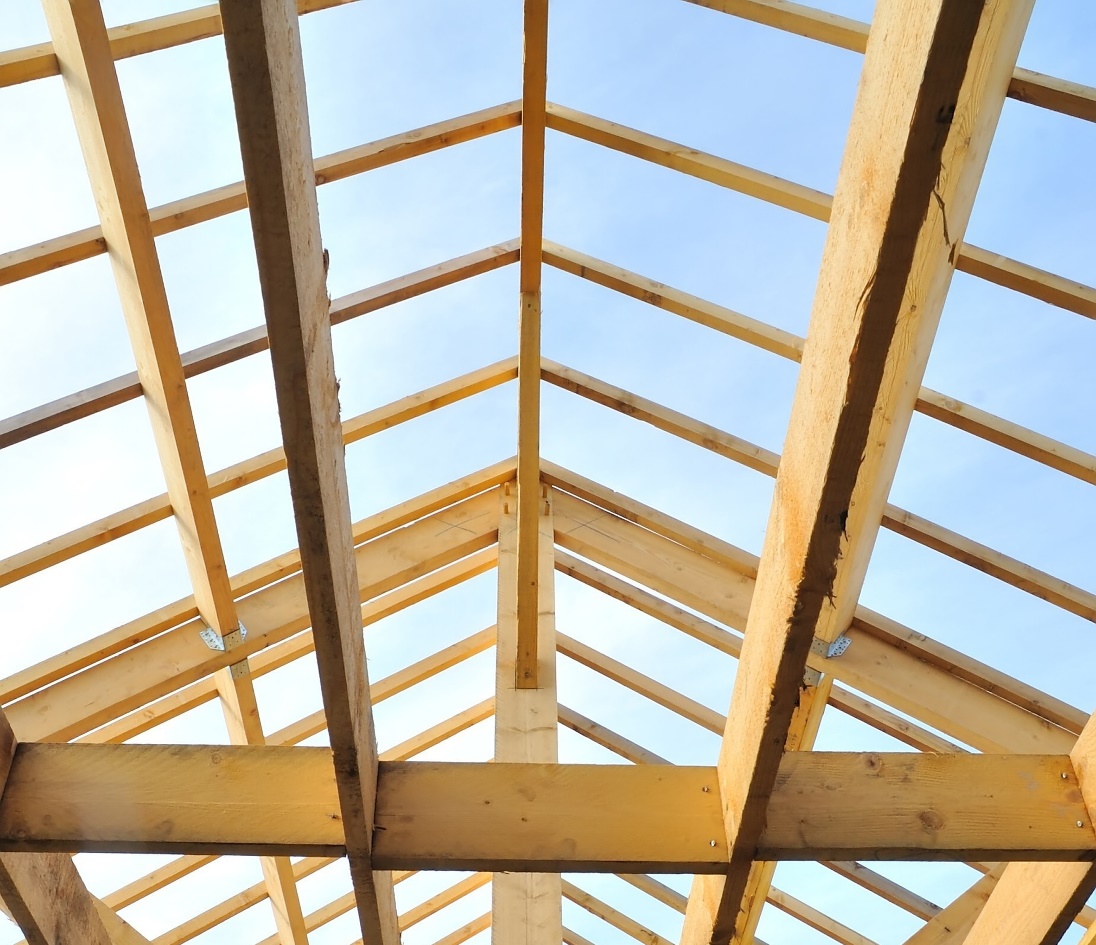 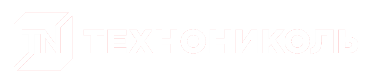 АНТИСЕПТИК ДЛЯ ДРЕВЕСИНЫ
невымываемый 

Композиция, которая, на настоящее время, является одним из самых мощных защитных составов среди антисептиков для пропитки древесины хозяйственного назначения, разрешенных к применению в европейских странах. 
Эффективный комплекс триазолов меди - это современная альтернатива широко распространенным токсичным антисептикам на основе хрома, мышьяка и соединений фтора. 
Состав образует устойчивые к вымыванию соединения с древесиной, превращая ее в непригодную среду для жизнедеятельности микроорганизмов и насекомых.
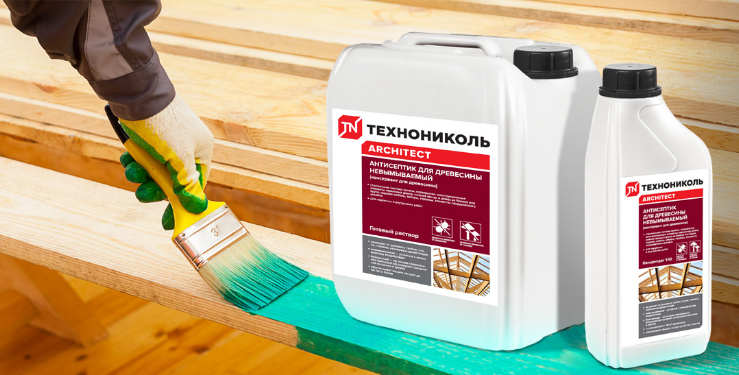 АНТИСЕПТИК ДЛЯ ДРЕВЕСИНЫ
Сфера применения и преимущества
Гарантия качества
Конструкционные элементы каркасных домов, нижние венцы в домах из бревна или бруса, стропильная система кровли.
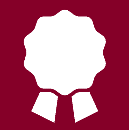 Один из самых мощных защитных составов среди антисептиков для пропитки древесины хозяйственного назначения, разрешенных к применению в европейских странах.
Предназначается для усиленной защиты древесины различных пород в тяжелых условиях эксплуатации, при длительном контакте с грунтом и прямом воздействии атмосферных осадков. Обеспечивает защиту от домового грибка, гнили, плесени, насекомых древоточцев на срок до 50 лет и более в зависимости от метода обработки и условий службы древесины.
Защита от насекомых и гниения
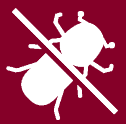 Усиленная защита от гниения и насекомых-древоточцев.
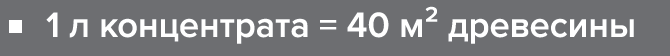 невымываемый
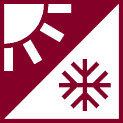 Устойчив к атмосферному воздействию.
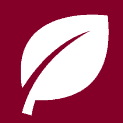 экологичный
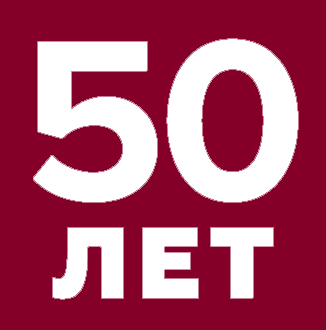 Создан на основе современных биоцидов (не содержит соединений мышьяка и хрома).
ОБЕСПЕЧИВАЕТ ЗАЩИТУ НА СРОК 50 ЛЕТ И БОЛЕЕ
ЗНАНИЕ. ОПЫТ. МАСТЕРСТВО.
28/02/18
5
ХАРАКТЕРИСТИКИ
Форма выпуска
3.
1.
Способ нанесения
5 л, 10 л, 1 л (концентрат, 1:10)
С помощью кисти, валика с синтетическим ворсом или с помощью любого разбрызгивающего устройства, в 2-3 слоя, с промежуточными сушками по 20-30 минут.
4.
Меры предосторожности
При работе с антисептиком использовать индивидуальные средства защиты: очки, перчатки, спецодежду. При попадании раствора на кожу или в глаза промыть большим количеством воды, при необходимости обратиться к врачу.
2.
расход
Расход рабочего раствора 250 - 350 г/м2.
Поглощение (удержание) защитного средства и глубина пропитки, при промышленной обработке должны соответствовать требованиям ГОСТ 20022.0.
Обработанную древесину следует защитить от попадания воды и атмосферных осадков до полного высыхания, не менее чем на 24 часа. Окончательная фиксация в древесине происходит по истечении 15 суток. В этот период древесина может использоваться для работ. Цвет древесины изменяется на светло-зеленый.
Хранение и транспортировка
5.
Транспортировать отдельно от пищевых продуктов. Хранить в плотно закрытой таре, предохранять от воздействия прямых солнечных лучей.
Срок хранения
6.
36 месяцев.
ЗНАНИЕ. ОПЫТ. МАСТЕРСТВО.
28/02/18
6
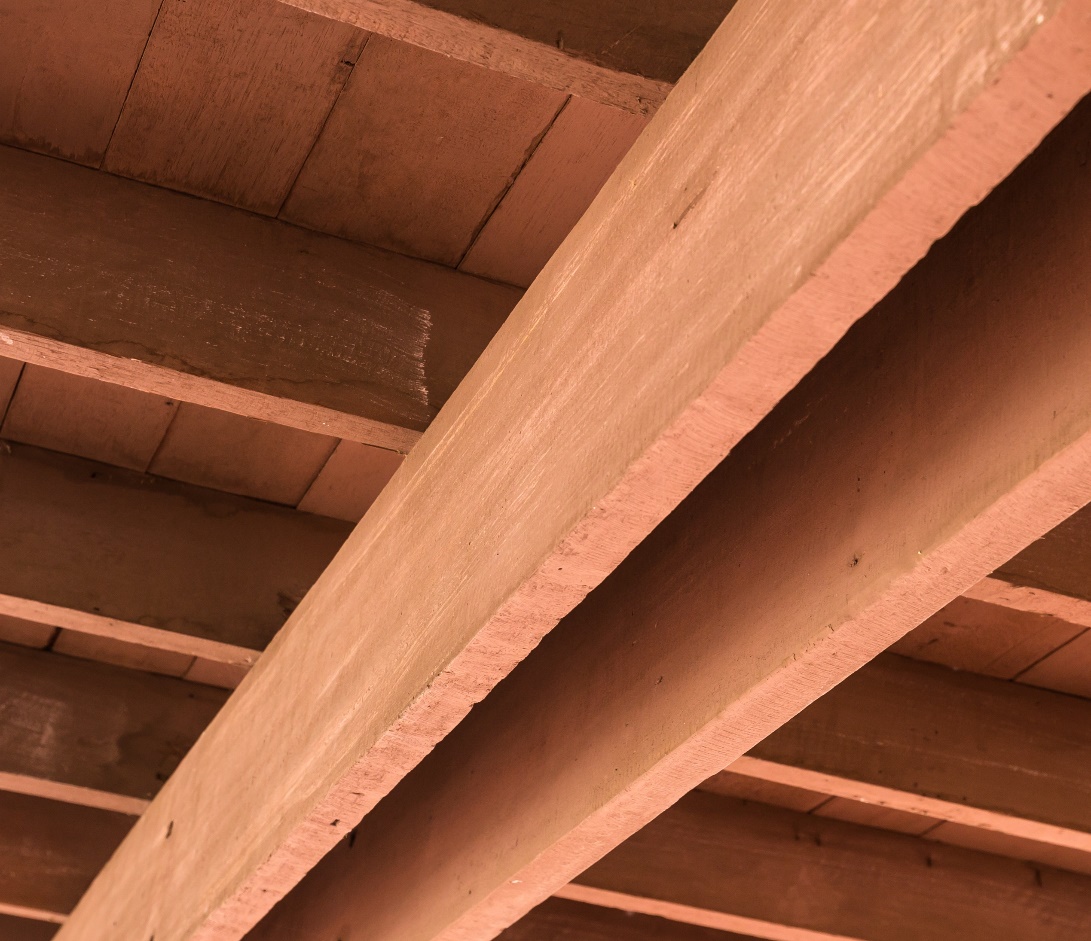 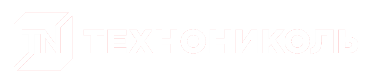 ОГНЕБИОЗАЩИТА

Современная, высокоэффективная, нетоксичная для людей и животных многокомпонентная система антипиренов и биоцидных добавок. 
При воздействии высоких температур действующие вещества активизируются с изменением механизма термических превращений углеводной части древесного комплекса, благодаря чему обработанная древесина теряет способность самостоятельно поддерживать горение.
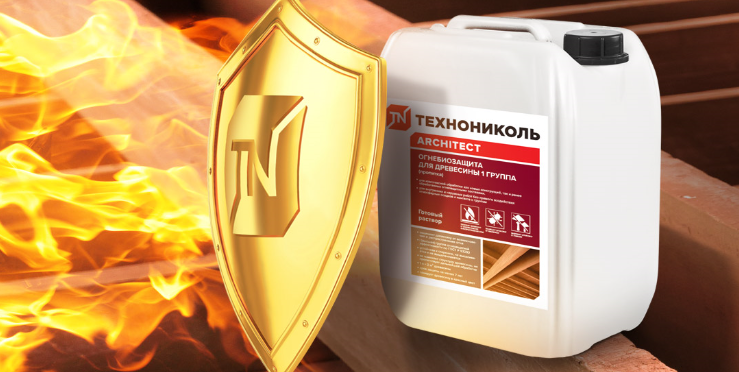 ОГНЕБИОЗАЩИТА
Сфера применения и преимущества
Защита от огня
Для древесины, используемой внутри помещений и на открытом воздухе без прямого воздействия атмосферных осадков и контакта с грунтом.
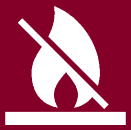 I (высшая) группа огнезащитной эффективности по НПБ 251-99
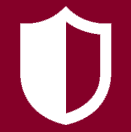 Устойчивость к агрессивным средам
Пропитка защищает от возникновения и распространения огня, а также от воздействия насекомых и грибков. Переводит древесину в трудновоспламеняемый материал. Подходит для обработки как новых конструкций, так и ранее обработанных огнезащитными составами. Пропитка устойчива к старению, не высаливается и не выщелачивается. Не оказывает негативного воздействия на свойства древесины, не изменяет ее структуру, не препятствует дальнейшей обработке, склеиванию и окраске любыми ЛКМ. Гарантированный срок защиты не менее 7 лет. Подтверждено тестами.
Устойчива к старению, не высаливается и не выщелачивается.
универсальность
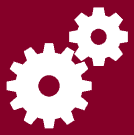 Подходит для обработки как новых конструкций, так и конструкций, ранее обработанных огнезащитными составами.
Простота использования
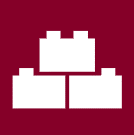 Не препятствует дальнейшей обработке, склеиванию и окраске.
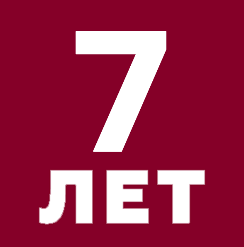 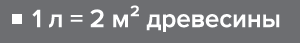 экологичный
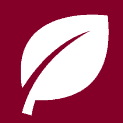 Не оказывает негативного воздействия на свойства древесины, не изменяет ее структуру, существенно не изменяет естественного цвета древесины.
ОБЕСПЕЧИВАЕТ ЗАЩИТУ НА СРОК НЕ МЕНЕЕ 7 ЛЕТ
ЗНАНИЕ. ОПЫТ. МАСТЕРСТВО.
28/02/18
8
ХАРАКТЕРИСТИКИ
1.
Способ применения
2.
расход
Суммарный расход для обеспечения огнезащитных свойств по I группе (трудногорючая древесина) должен составить не менее 500 г/м². Состав содержит краситель для контроля нанесения, цвет древесины изменяется на светло-красный.
Очистить обрабатываемую поверхность от пыли, опилок, стружки, старой краски. Если поверхность древесины поражена деревоокрашивающими грибами (синевой), рекомендуется первоначальная обработка отбеливателем для древесины.

Возможны два способа обработки: 
1. Нанесение огнезащитного состава на поверхность древесины с помощью валика, кисти или любого разбрызгивающего устройства. Нанесение состава должно быть обильным и равномерным по всей обрабатываемой поверхности.

2. Погружение материала в антисептик. Время погружения в раствор - 30-60 минут. Данный способ наиболее эффективен для обработки большого количества древесины. 

Работы по обработке древесины рекомендуется проводить при температуре окружающей среды и обрабатываемой поверхности не ниже +5°С. Обработанную древесину следует защитить от попадания воды и атмосферных осадков.
Форма выпуска
3.
10 л, 20 л
Меры предосторожности
4.
Защитить стеклянные поверхности. При работе с препаратом использовать индивидуальные средства защиты: очки, перчатки. При попадании раствора на кожу или в глаза промыть большим количеством воды, при необходимости обратиться к врачу.
5.
Хранение и транспортировка
Беречь от детей. Транспортировать отдельно от пищевых продуктов. Хранить в плотно закрытой таре, предохранять от воздействия прямых солнечных лучей.
6.
Срок хранения
36 месяцев.
ЗНАНИЕ. ОПЫТ. МАСТЕРСТВО.
28/02/18
9
Спасибо за внимание!
Подробнее о продукте в разделе «Комплектующие» на сайте www.shinglas.ru
WWW.SHIGLAS.RU
8 800 200 05 65
ПРОЯЕССИОНАЛЬНЫЙЕ КОНСУЛЬТАЦИИ